SIMPLE INDIGESTION
By 
Dr. Hussein AlNaji
ETIOLOGY
Simple indigestion is the most common sequela of an abrupt change in the ration. Such feed changes present the ruminal microflora with nutrient substrates (1) to which they are not metabolically adapted  (2) to which they are adapted but in lesser quantities, or (3) that contain inhibitory substances or produce inhibitory substances on fermentation. 
(4) dietary abnormalities including indigestible roughage, particularly when the protein intake is low, moldy, overheated, and frosted feeds, and moderate excesses of grain and concentrate intak
The difference between simple indigestion and carbohydrate engorgement(grain overload) via  clinical difference between the two syndromes.
Gross overfeeding usually occurs when cattle or sheep gain accidental access to large quantities of grain or are suddenly introduced to high-grain diets in feedlots.
Indigestion is more common when heavily fed cows are fed a little more concentrate than they can digest adequately. A sudden change to a new source of grain, especially from oats to wheat or barley, may have the same effect.
Overeating on grain caused increase  acidity or high protein increase alkaline
PATHOGENESIS
Changes in the pH depended on content
Putrefaction of protein damage in rumen
The toxic amides and amines produced may
include histamine
accumulation of indigestible food may physically impede ruminal  activity
Ruminal atony
A marked fall in milk yield occurs, caused probably by the sharp decrease in volatile fatty acid production in a hypotonic reticulorumen.
CLINICAL FINDINGS
A reduction in appetite , followed closely in milking cows by a slight drop in milk production. 
The animal’s posture is unaffected but there is mild depression and dullness. 
Rumination ceases and the ruminal movements are depressed in frequency and amplitude and sometimes are almost absent. 
There may be moderate tympany, especially with frozen or damaged feeds or in allergy, but the usual finding is a firm, doughy rumen without obvious distension
5. The feces are usually reduced in quantity and are drier than normal on the first day. However, 24 to 48 hours later the animal is commonly diarrheic and commonly malodorous.
6. There is no systemic reaction and the heart rate, temperature, and respirations are usually within normal ranges. And no Pain
Differential Diagnosis 
Simple indigestion is a diagnosis of exclusion and as such must be differentiated rom all the diseases of the forestomachs and abomasum in which ruminal atony is a common clinical finding, and from diseases of other body systems that cause secondary ruminal atony:
Acetonemia:
 Traumatic reticuloperitonitis
Carbohydrate engorgementز
Left displaced abomasum (LDA).
Right displaced abomasum.
6. Abomasal volvulu.
7. Vagal indigestion. 
8.  Secondary ruminal atony: occurs in many diseases in which septicemia or toxemia (coliform mastitis) are present, but there are usually additional clinical findings to indicate their presence.
9.  Ruminal atony with mild bloat is common in the early stages of hypocalcemia
TREATMENT
Spontaneous Recovery.
Feed palatable grass hay and discontinue grain feeding 
Rumen transfaunation, 5 L daily for at least 3 days
4. Rumenatorics: A wide variety of oral preparations containing rumenatorics  these to “stimulate” reticulorumen motility and to stimulate appetite. These preparations contained nux vomica, ginger, and tartar emetic in powder form to be added to water and pumped into the rumen
5. Parasympathomimetics : These agents have also been used to stimulate reticulorumen activity Metoclopramide 0.3mg/kg IM, neostigmine 0.02 to 0.04 mg/kg SC, carbamylcholine.
6. Alkalinizing and Acidifying: Agents the use of alkalinizers, such as magnesium hydroxide, at the rate of 400 g per adult cow (450 kg BW) if were acidity,  Acetic acid or vinegar, 5 to 10 L, is used when the rumen contents are alkaline.
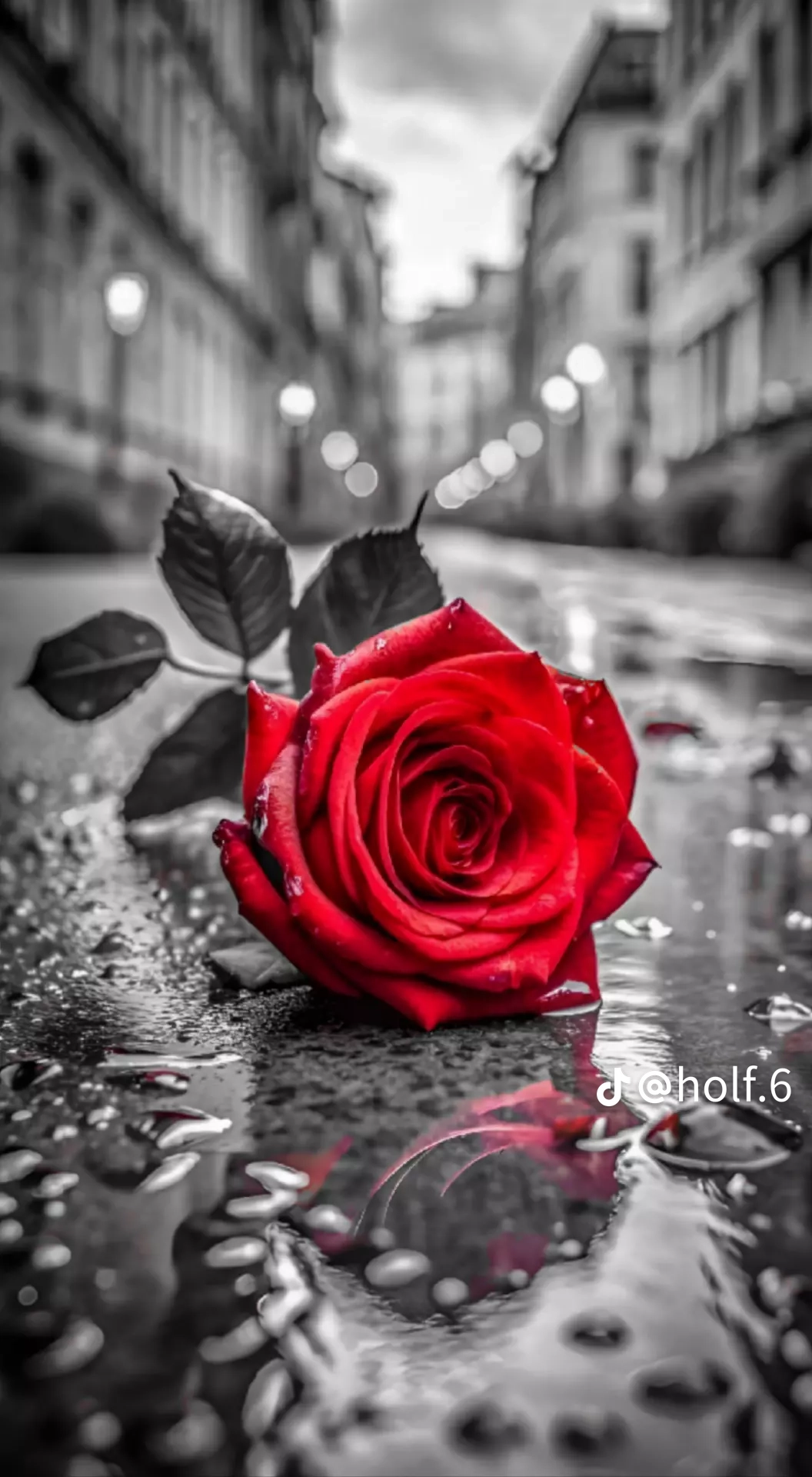 THANK YOU